OUTDOOR
Porto Alegre/RS
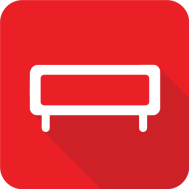 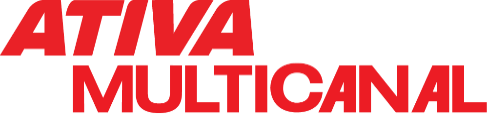 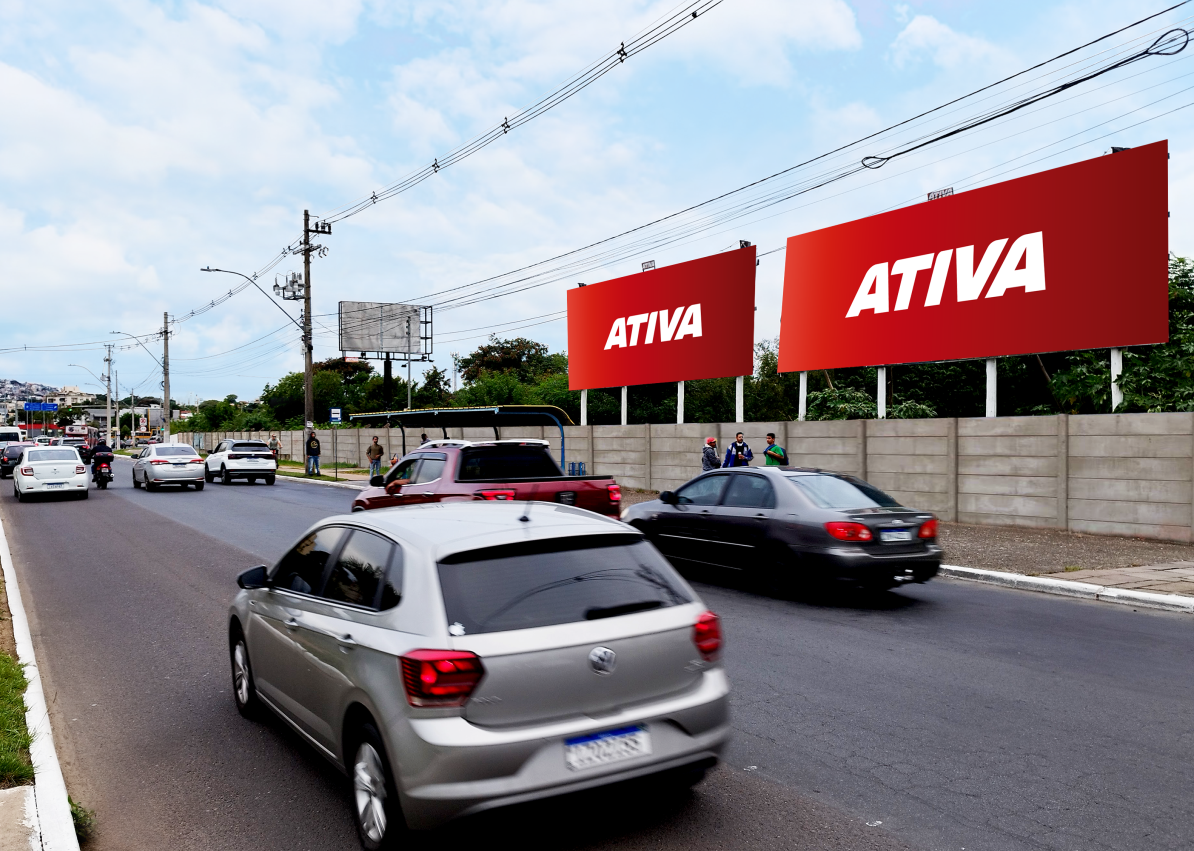 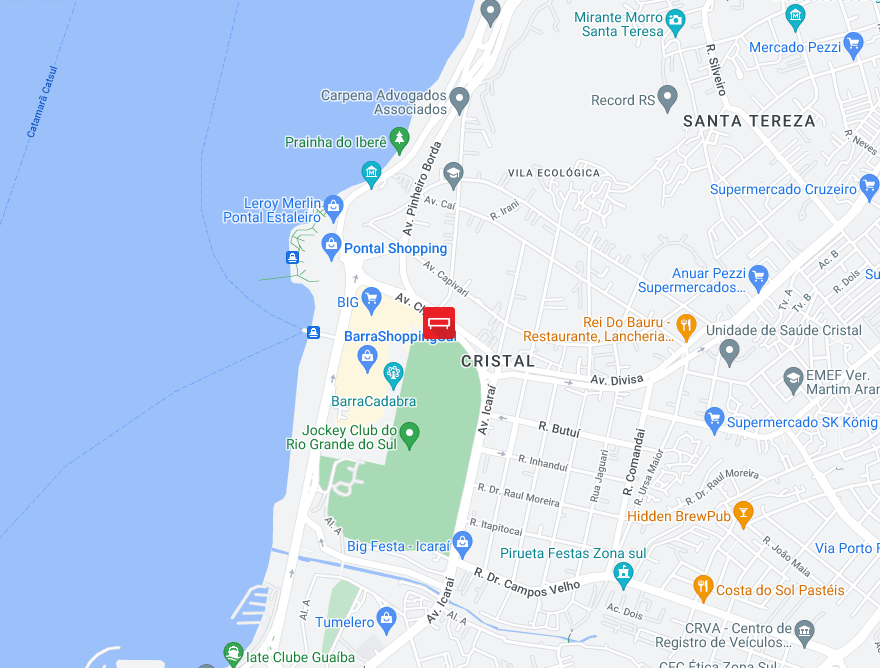 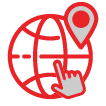 Av. Chuí 
Ao lado do Posto Ipiranga
Bairro: Cristal
Formato: 9,00 x 3,00
REFERÊNCIAS
 Shoppings Barra Sul e Pontal
 Hipermercado BIG
 Rota para Zona Sul 
 Pontal da Orla do Guaíba
Código do ponto
14.400 | 14.161
POTENCIAL DE IMPACTOS MENSAIS: 729.690*
*EPTC/2023